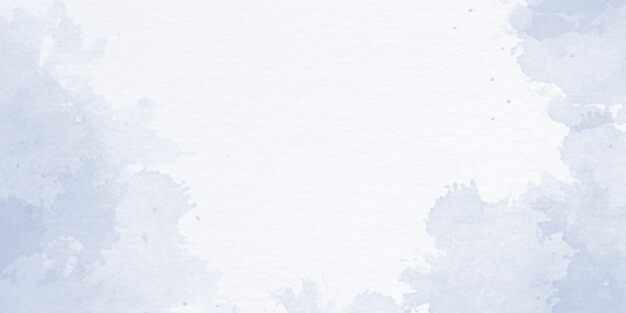 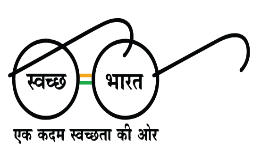 Swachhata Pakhwada
Swachhata Hi Seva – Secy 2023
Review by Cabinet Secretary 
16th September 2023
The Clarion Call in 2014
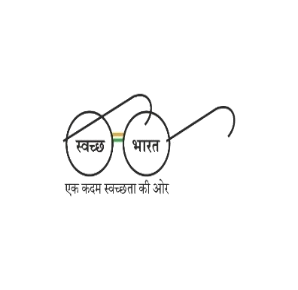 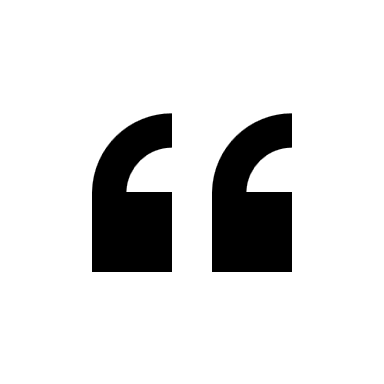 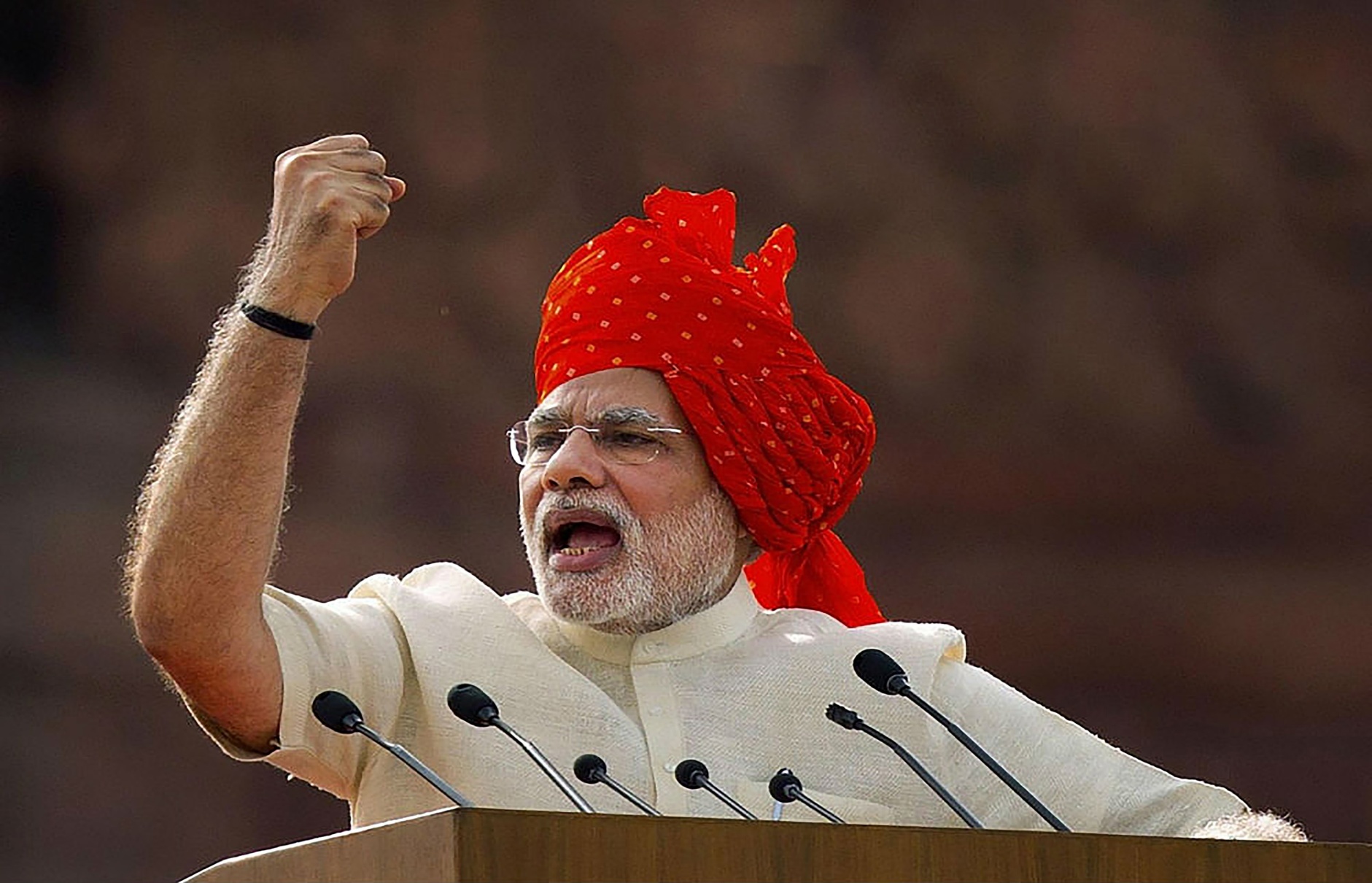 A clean India is the best tribute we can pay to Bapu when we celebrate his 150th birth anniversary in 2019… The time has come to devote ourselves towards ‘Swachhata' of our motherland.
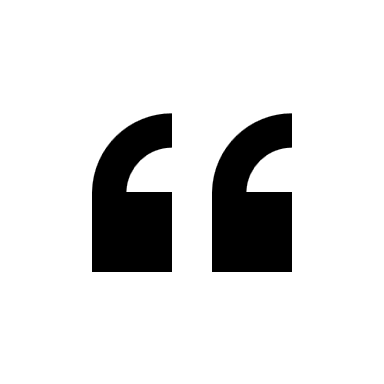 Prime Minister Narendra Modi, New Delhi, 2014.
2
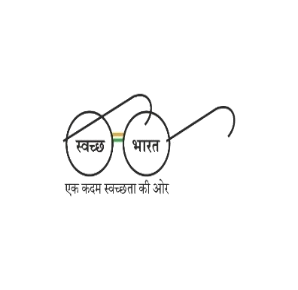 Key Achievements
IHHL
Jan Andolan for Swachhata at scale
Increased attendance of schoolgirls 
Enhanced dignity of women
Reduction in waterborne diseases
Empowerment of SHGs
12 Cr.  IHHL units
CT/PT
3.11 Lakh CT/PT complexes
India declared  ODF
3
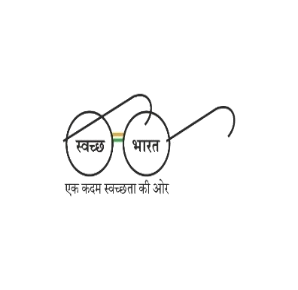 Visibly Cleaner Nation
Garbage transport facilities created
Culture of Door-to-Door garbage collection
Whole of Government approach
Focus on high footfall places
4
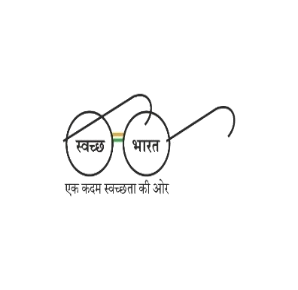 Swachh Survekshan(Urban) 2022
* Except West Bengal
5
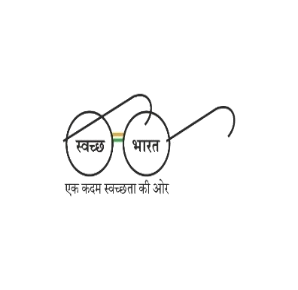 Performance of Top 100 Cities
6
Priority Areas for Garbage Free India
Source segregation of waste
1
2
100% Door to Door collection and timely transportation
100% processing of Solid Waste: 
MRF centers for recyclables and non-recyclables 
Wet Waste to Compost
GOBARdhan – Biogas/CBG/CNG plants
Emphasis on Million+ Cities 
Waste to Electricity plants for Mega Cities
3
7
Waste to Wealth for Circular Economy
Integration of informal sector
Involvement of SHGs 
Implementation of EPR
4
Priority Areas for Garbage Free India
5
Remediation of all existing dumpsites
Aspirational Toilets & CT/PTs
Ensuring functionality 
O&M
6
Used Water Management - decentralized approach for Gram Panchayats and smaller cities
7
Manhole to Machinehole (Occupational Safety for SafaiMitras)
9
8
‘Jan Andolan' the soul of the approach
10
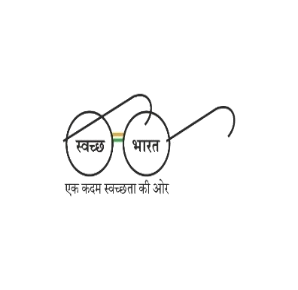 Rural Urban Convergence
Land Management 

Cluster approach for setting up of solid and liquid waste processing plants 

Clusters for Scientific Sanitary Landfills

Feedstock convergence for GOBARdhan plants

State and National highways adjacent areas cleaning at regular intervals 

Convergence of funds under SBM- Rural and Urban  

Mechanical desludging facilities for septic tanks in Rural and Urban areas
9
Swachh Bharat Mission (Grameen)
An ODF Plus village is defined as “a village which 
sustains its Open Defecation Free (ODF) status,
 & has arrangements for solid and liquid waste management
 and is visually clean”
10
ODF Plus Stages
ODF Plus – उदीयमान/ Aspiring
ODF Plus – उत्कृष्ट/ Model
ODF Plus – उज्ज्वल/ Rising
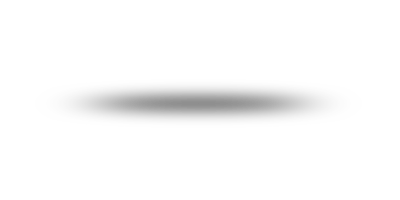 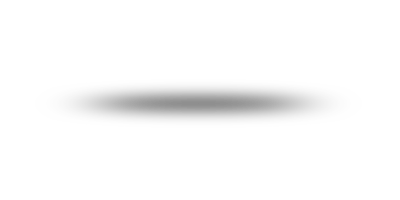 A village that:
Sustains ODF status
Has arrangements for both SWM and LWM
Observes visual cleanliness i.e., minimal litter, minimal stagnant wastewater and no plastic waste dump in public places
Displays ODF Plus IEC messages
A village that:
Sustains ODF status
Has arrangements for both SWM and LWM
A village that:
Sustains ODF status
Has arrangements either for SWM or LWM
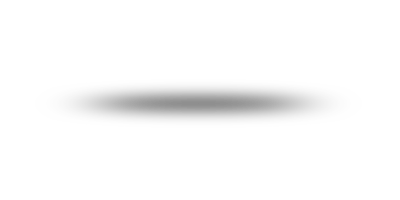 11
Over 4.4 lakh villages achieved ODF Plus (any category)
As on 1st April 2022
As on 15th Sep 2023
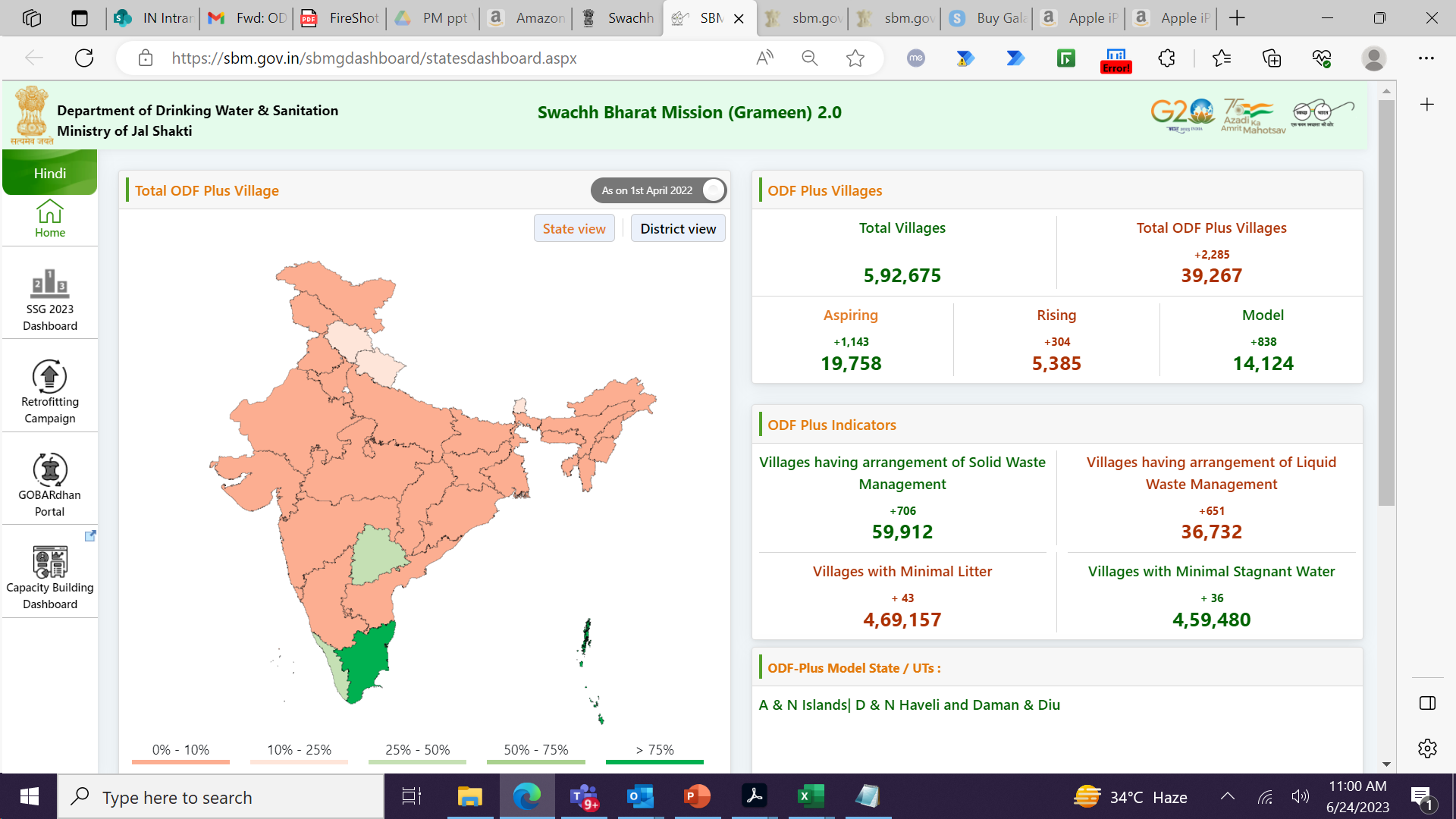 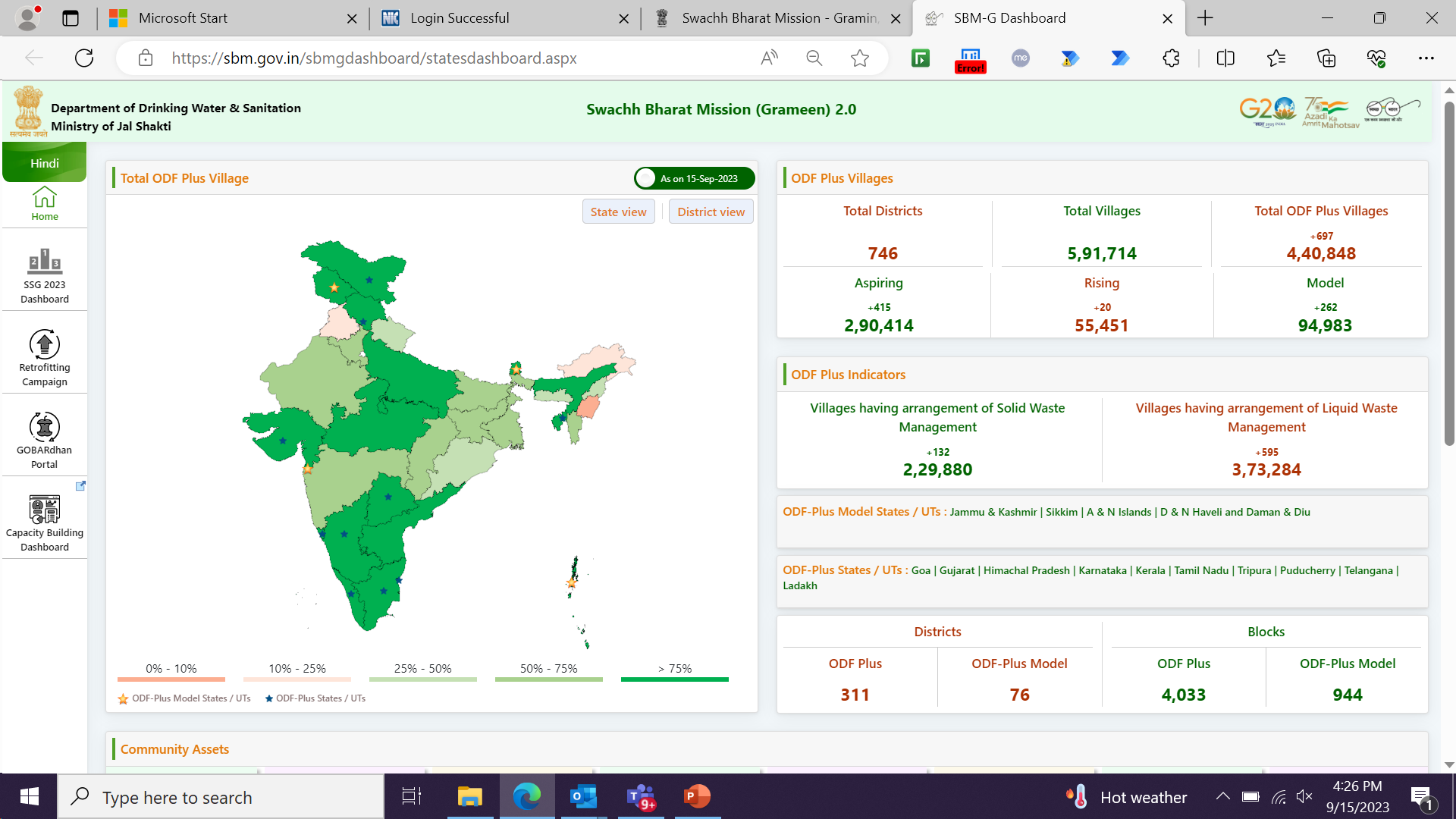 6.7 % ODF Plus villages
75 % ODF Plus villages
14 States/UTs, 311 Districts and 4,033 Blocks have 100% ODF Plus villages
Status of ODF Plus villages
13
Over 94,000 ODF Plus Model villages
As on 15th Sep 2023
As on 1st April 2022
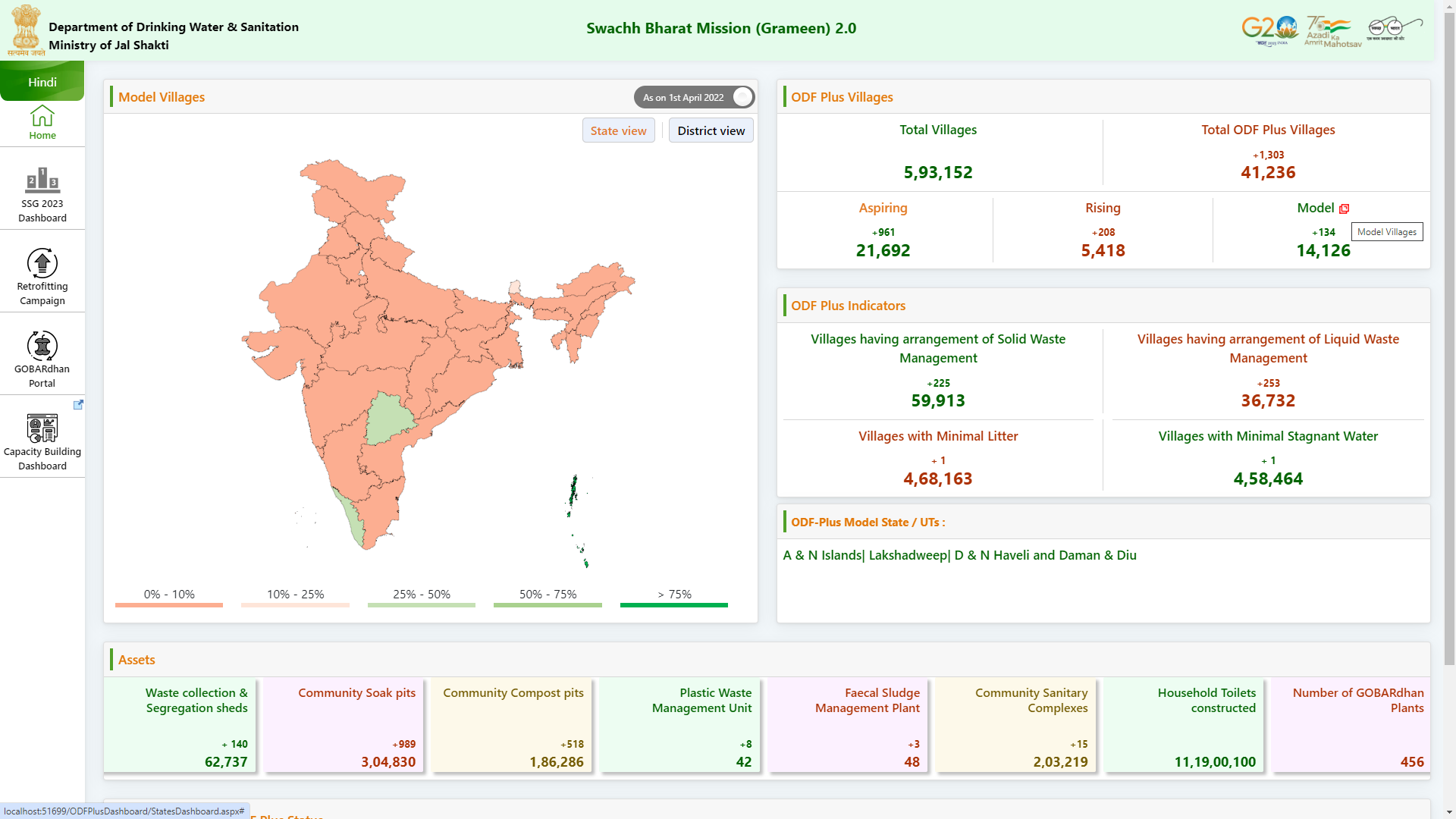 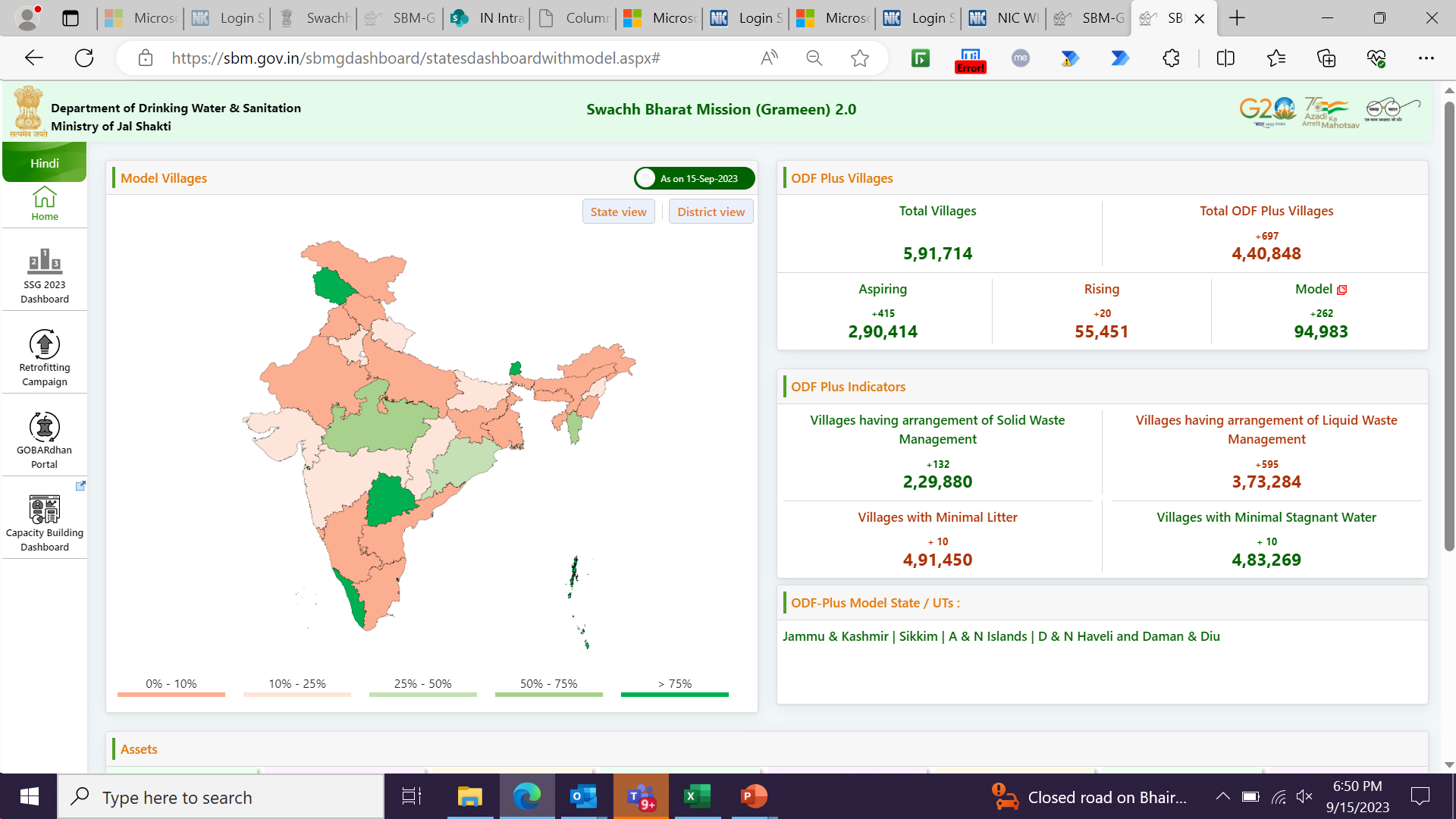 2.4 % 
ODF Plus (Model) villages
16% 
ODF Plus (Model) villages
A & N Islands, D & N Haveli and Daman & Diu,  Jammu & Kashmir and Sikkim have 100% ODF Plus Model villages
76 Districts and 944 Blocks have 100% ODF Plus (Model) villages
14
Waste management in rural areas
Preferred option – Household level treatment
Faecal Sludge
Twin Pit Toilets
Grey Water
HH Soak pits/kitchen gardens
Organic Waste
HH Compost Pits/Feeding to Cattle
Waste management in rural areas
If household treatment not feasible, community solutions to be adopted
Treatment at STP/FSTP
Mechanical desludging
Faecal Sludge
Community soak pits/ 
Waste stabilization ponds, Constructed wetlands etc
Grey Water
Community compost pits/ GOBARDhan plants
Organic Waste
Plastic Waste to be dealt at community level only
Plastic Waste Management Unit (PWMU) at Block level
Segregation Sheds
Collection and transportation
2,369 Plastic Waste Management Units at Block level
3.14 lakh 
Vehicles for collection & transportation of waste
1.76 lakh 
Segregation sheds
17
Background
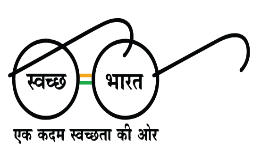 Celebrate 9 years of Swachh Bharat Mission 
‘Whole of Government’ approach
Visibly higher order of cleanliness through shramdaan & jan bhagidari
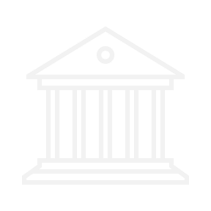 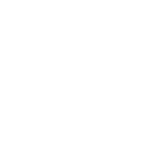 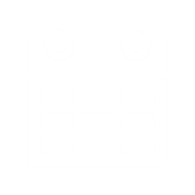 18
Action Points for States/UTs
Coordination meeting by Chief Secretary
Ceremonial launch of SHS- 2023
On ground activities:
Indian Swachhata League - (17th Sept )
SafaiMitra Suraksha Shivir (18th – 25th Sept)
Swachhata Hi Seva Cleanliness Drives (15th – 30th Sept)

Activities to peak on ‘Swachhata Diwas - 1st & 2nd Oct
19
Proposed SHS Activities
Objective - Reinvigorating community participation i.e. jan andolan towards Swachh Bharat Mission

Cleanliness drives resulting in a visibly cleaner nation
Gamify cleaning - daily reporting and monitoring
Repair and refurbishment of all SBM assets like litter bins, public toilets,  dhalaos, waste transport vehicles, MRFs etc
Public involvement in Journey of Waste 
Engagement with students including visits to waste processing plants, 30 minutes Swachhata Time in schools 
SHG shramdan and 3R initiatives culminating in SHG Sammelan 
SafaiMitra Suraksha Shivirs 
Clearing of legacy dumpsites and Garbage Vulnerable Points
Special programs, cultural events promoting sanitation journey
Volunteerism is the essence
20
Proposed SHS Activities
Swachata Sunday – prioritize for community engagement

Theme based activities on 15th September (Engineers day), 27th September (World Tourism Day), 28th September (World Maritime Day) and 29th September (World Awareness day on Food waste). 

Leverage existing SBM assets – 1.76 lac Segregation sheds,  over 3 lakh vehicles, to become fulcrum for activities.

Multi stake holder involvement - Chamber of Commerce, Red Cross, various Trader associations etc

Involve Religious leaders - cleanliness drives in religious places

Earmarking of dates – for key activities like Swachata Pledges, Swachata Runs, Human chains and other key activities
Volunteerism is the essence
21
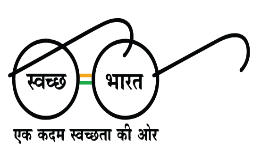 7 Key SHS Messages
2-Bin system for source segregation (‘Hara Geela Sookha Neela’)
Reduce, Reuse, Recycle
Single Use Plastic alternatives 
Zero Waste events
Clean Public Toilets 
No red spots; yellow spots
Adopting Lifestyle For Environment (LiFE Actions)
22
Proposed Participation
Governor, Chief Minister, Council of Ministers
MPs & MLAs
Mayors, Sarpanches, Corporators, Ward Members
Eminent citizens
All Govt. officials  
Local influencers & Brand ambassadors 
Youth, Students, SHGs, RWAs, Market Associations, NGOs, NCC, NSS
SafaiMitras
Citizen participation is the key
23
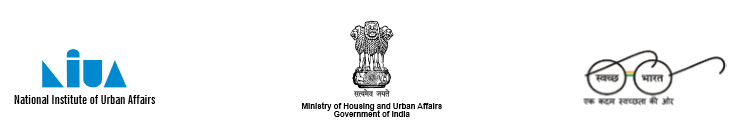 Swachhata Diwas: 1st - 2nd Oct 2023
Citizen led cleaning drives
Preparation of micro-plan with details of number of events and mobilization of people for participation
Prabhat Pheris, rangolis, painting competitions, nukkad nataks, walkathons, cycle rallies, pledges etc. 

‘Thank you SafaiMitra’ campaign to felicitate sanitation workers

Awards for Swachh schools, hospitals, colleges,  cleanest parks etc.
24
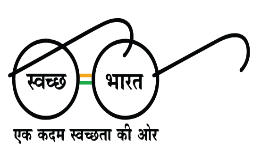 Amplification
National and Regional Media -Print, Television, Radio, Digital Media
Celebrities and Influencers
MyGov for ISL; ‘My Clean Village, My Pride’ selfie campaign & pledges
www.swachhatahiseva.com for Swachhata Selfies
Official Hashtags: #SwachhBharat#GarbageFreeIndia #SHS2023 
Official Handles: @SwachhBharatGov, @swachhbharat, @PMOIndia
25
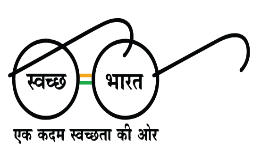 Proposed Activities – Central Ministries
Swachhata Pledge 
2) Cleanliness drives at: 
Office premises & adjacent areas (convergence with Special Campaign 3.0 of DAPRG)  
Railway tracks & stations 
Adjacent areas of airports
Tourist places / pilgrim sites (convergence with World Tourism Day) 
ASI monuments/ heritage sites
Educational Institutions 
Highways & adjacent areas
Zoos, sanctuaries, parks 
Other high footfall areas  
3) Pledge for SUP ban and zero waste events
26
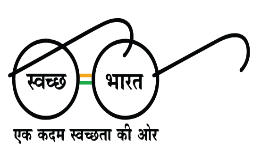 Action Points – Central Ministries
Action Points
1)  Appointment of nodal officer 
Preparation of Pakhwada plan of ministries 
Sharing of specific activities for 1st – 2nd Oct by 20th Sept
Daily reporting & documentation on DDWS portal (https://swachhbharatmission.gov.in/shs2023/ )
Amplification
Banner of SHS 2023 on website of all ministries
Promote citizen selfies on www. swachhatahiseva.com  
Official Hashtags: #SwachhBharat #GarbageFreeIndia #SHS2023
Official Handles: @SwachhBharatGov, @swachhbharat, @PMOIndia
27
Additional Support sought from Ministries
Additional Support sought from Ministries
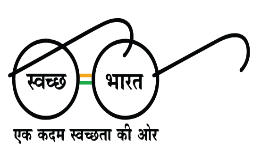 Thank You